Fig. 2. Acartia tonsa. Concentration of gut pigments (ng individual−1 ± 1SE) with time after feeding was ...
J Plankton Res, Volume 34, Issue 2, February 2012, Pages 161–172, https://doi.org/10.1093/plankt/fbr090
The content of this slide may be subject to copyright: please see the slide notes for details.
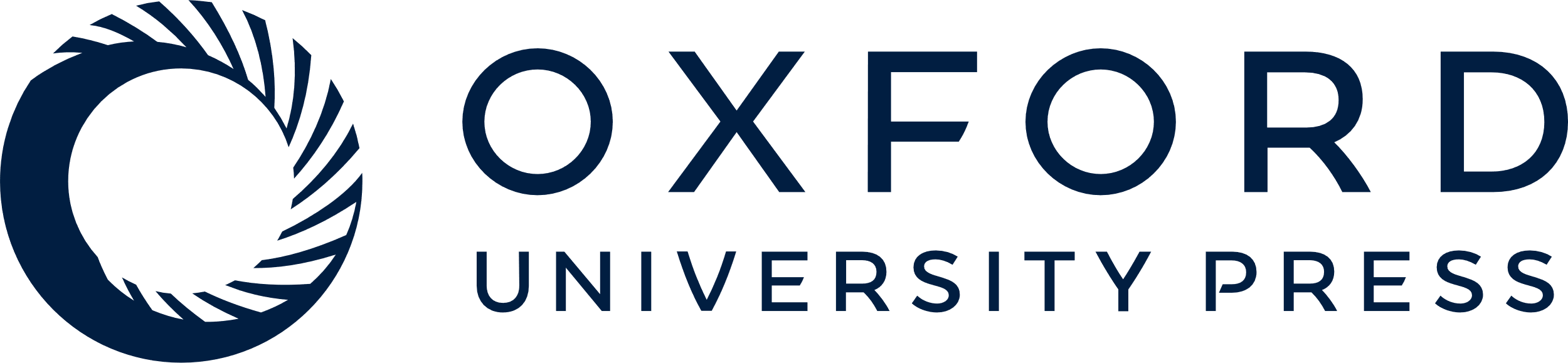 [Speaker Notes: Fig. 2. Acartia tonsa. Concentration of gut pigments (ng individual−1 ± 1SE) with time after feeding was stopped after feeding on food solution of (a) 40 µg C L−1Rhodomonas salina and (b) 400 µg C L−1R. salina. Relative contribution of the pigments in the gut after feeding (c) 40 µg C L−1R. salina and (d) 400 µg C L−1R. salina. Right-hand axis in (b) represents the concentration scale for Chl a.


Unless provided in the caption above, the following copyright applies to the content of this slide: © The Author 2011. Published by Oxford University Press. All rights reserved. For permissions, please email: journals.permissions@oup.com]